Поступление доходов в бюджет за 1 квартал 2018 и 2019 годов
Тыс.рублей
2019 год
2018год
Безвозмездные 
поступления
96387
73,1%
102935
73,5%
Налоговые и 
неналоговые доходы
105,1% (+5,1%)
35393
37188
26,5%
26,9%
140122
131780
Анализ структуры поступлений налоговых и неналоговых доходов в бюджет за 1 квартал  2018 и 2019 годов
.
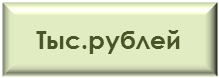 2018 год
2019 год
Доходы от
 использования 
имущества 1390
Доходы от
 использования 
имущества 1420
Налоги на 
совокупный
доход
 1821
Налоги на 
совокупный
доход
 1654
Акцизы 4499,6
Акцизы 3263
Прочие
доходы 1365
Прочие 
доходы 1394
НДФЛ 27849
НДФЛ 27422
Доходы от
 продажи  
активов 371
Доходы от
 продажи  
активов 132
Всего 35393
тыс.руб.
Всего 37188
тыс.руб.
Анализ исполнения бюджета по расходам в разрезе отраслей за 1 квартал 2019 года
Тыс.рублей